СІМЕЙНЕ ПРАВО
Вчитель історії та правознавства:
Каплун Л.І.
Суб'єкти сімейного права
Подружжя;
Батьки, діти, усиновлювачі, усиновлені;
Баба, дід, прабаба, прадід, онуки, правнуки;
Рідні брати і сестри; 
Мачуха, вітчим, падчерка, пасинок.
Умови припинення шлюбу.
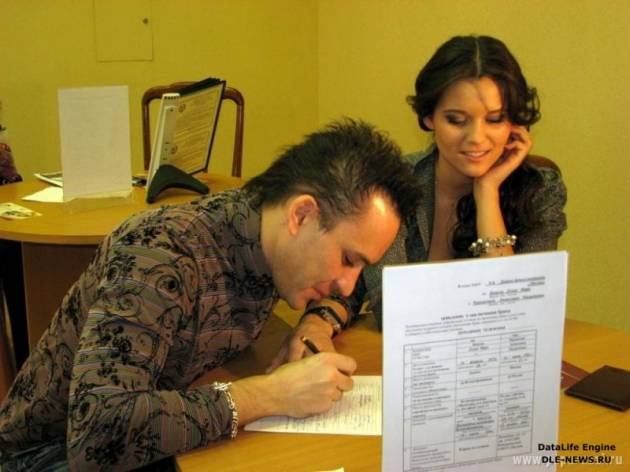 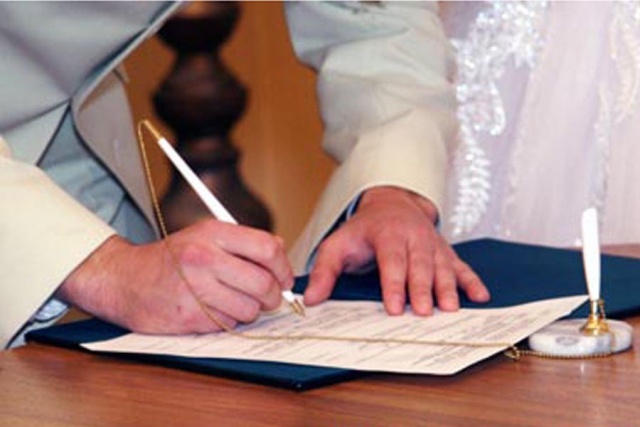 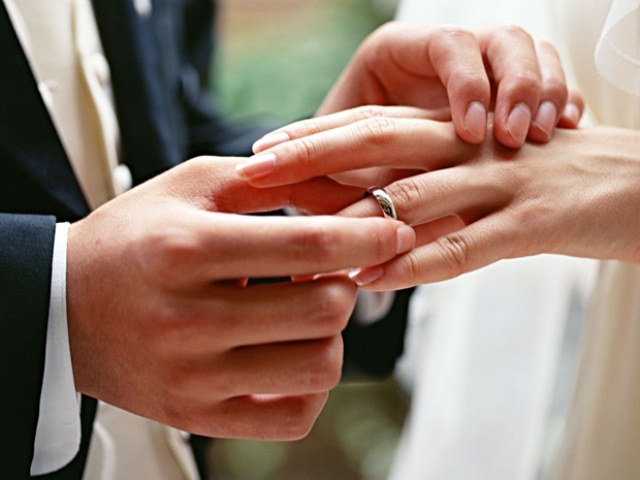 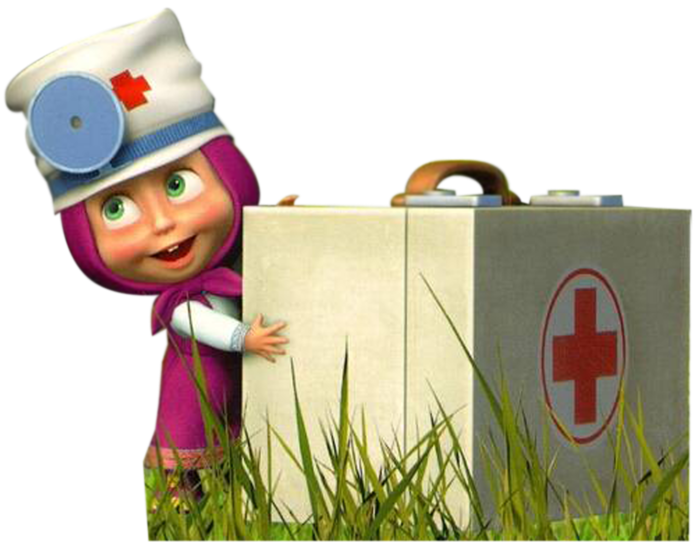 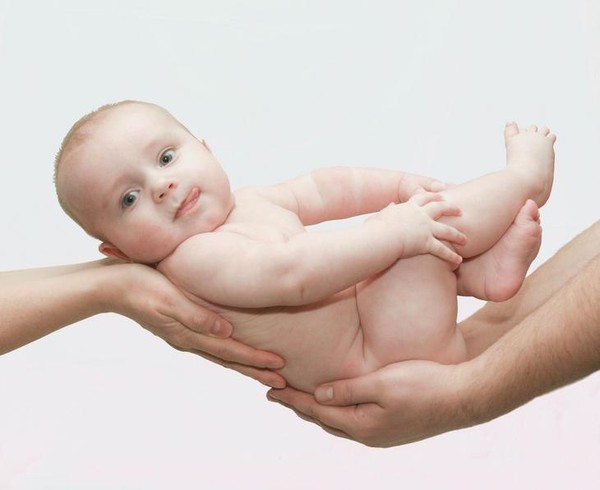 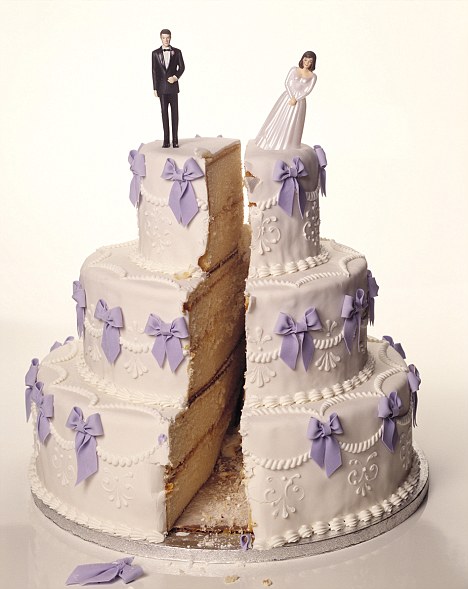 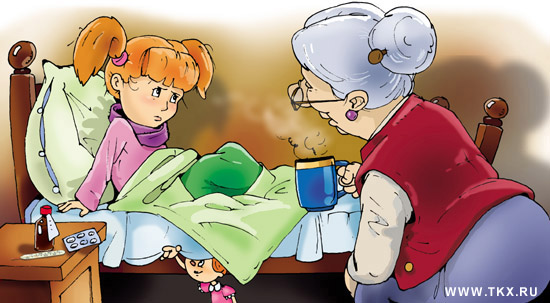 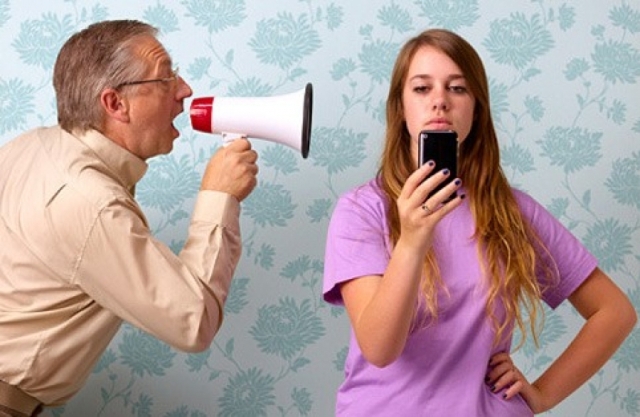 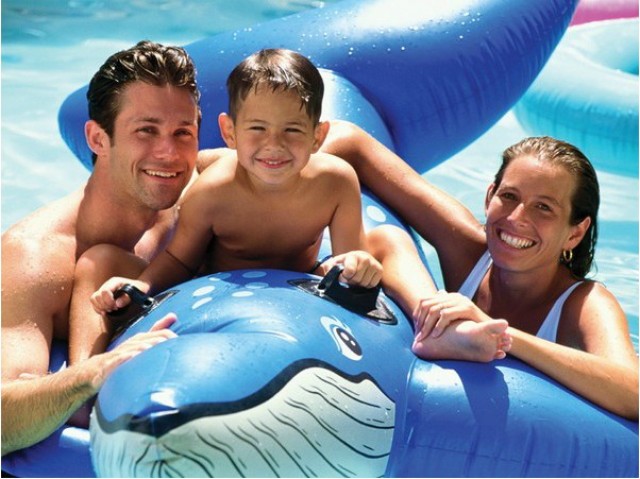 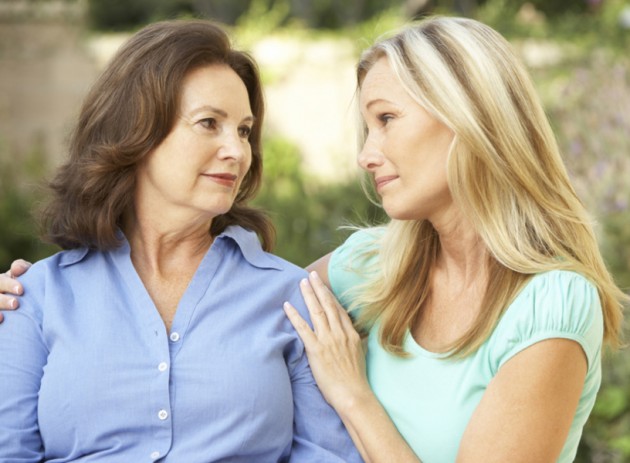